Université Batna 2
    Faculté de Médecine 
    Département de Médecine
Le cycle cardiaque
Cours de deuxième année des études médicales
Année Universitaire 2023-24   

Présentation : Dr. S. Ferhi
Université Batna 2
    Faculté de Médecine 
    Département de Médecine
Téléchargement des cours :                    http://staff.univ-batna2.dz/ferhi-salah
Cours de deuxième année de médecine
Année Universitaire 2023-24   

Dr. S. Ferhi
Plan
I.  Introduction
    II.  Activité mécanique du cœur 
    II.  Exploration de l’activité mécanique du cœur 
       A.  Cathétérisme cardiaque
       B.  Phonocardiographie
    IV.  Phases d’un cycle cardiaque ventriculaire
I.  Introduction
Le bon fonctionnement du cœur est lié au bon fonctionnement de :
            1. Son activité électrique                  
            2. Et de son activité mécanique 
Cette activité mécanique est cyclique.
Son étude se fait au cours d’un seul cycle cardiaque.
I.  Introduction
Le bon fonctionnement du cœur est lié au bon fonctionnement de :
            1. Son activité électrique                  
            2. Et de son activité mécanique 
Cette activité mécanique est cyclique.
Son étude se fait au cours d’un seul cycle cardiaque.
I.  Introduction
Le bon fonctionnement du cœur est lié au bon fonctionnement de :
            1. Son activité électrique                  
            2. Et de son activité mécanique 
Cette activité mécanique est cyclique.
Son étude se fait au cours d’un seul cycle cardiaque.
II.  Activité mécanique du cœur
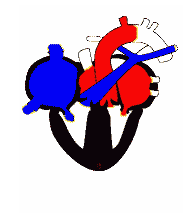 L’activité mécanique 
est caractérisée par : 
La contraction et le 
     relâchement des 
     oreillettes. 
La contraction et le 
     relâchement des 
     ventricules
II.  Activité mécanique du cœur
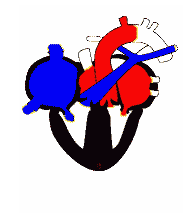 L’activité mécanique 
est caractérisée par : 
La contraction et le 
     relâchement des 
     oreillettes. 
La contraction et le 
     relâchement des 
     ventricules
II.  Activité mécanique du cœur
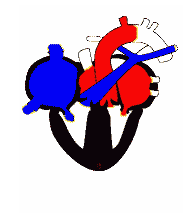 L’activité mécanique 
est caractérisée par : 
La contraction et le 
     relâchement des 
     oreillettes. 
La contraction et le 
     relâchement des 
     ventricules
II.  Activité mécanique du cœur
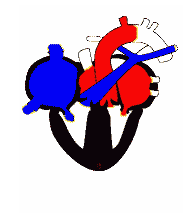 L’activité mécanique 
est caractérisée par : 
L’ouverture et la fermeture 
     des valves cardiaques,  
Le remplissage et la
     vidange des oreillettes 
     puis le remplissage et la 
     vidange des ventricules
II.  Activité mécanique du cœur
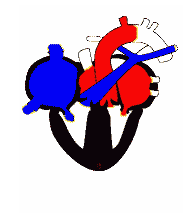 L’activité mécanique 
est caractérisée par : 
L’ouverture et la fermeture 
     des valves cardiaques,  
Le remplissage et la
     vidange des oreillettes 
     puis le remplissage et la 
     vidange des ventricules
II.  Activité mécanique du cœur
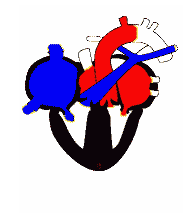 L’activité mécanique 
est caractérisée par : 
L’ouverture et la fermeture 
     des valves cardiaques,  
Le remplissage et la
     vidange des oreillettes 
     puis le remplissage et la 
     vidange des ventricules
III.  Exploration de l’activité mécanique du cœur
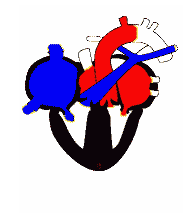 III.  Exploration de l’activité mécanique du cœur
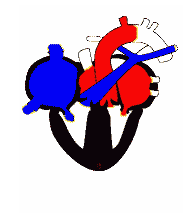 Par cathétérisme cardiaque qui permet la mesure de la pression des cavités cardiaques, des gros tronc vasculaires.
Par phonocardiographie qui permet l’enregistrement des  bruits du cœur.
III.  Exploration de l’activité mécanique du cœur
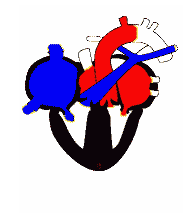 Par cathétérisme cardiaque qui permet la mesure de la pression des cavités cardiaques, des gros tronc vasculaires.
Par phonocardiographie qui permet l’enregistrement des  bruits du cœur.
III.  Exploration de l’activité mécanique du cœur
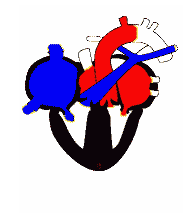 Par cathétérisme cardiaque qui permet la mesure de la pression des cavités cardiaques, des gros tronc vasculaires.
Par phonocardiographie qui permet l’enregistrement des  bruits du cœur.
III.  Exploration de l’activité mécanique du cœur
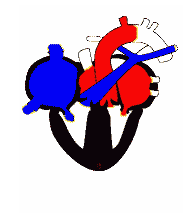 Par cathétérisme cardiaque qui permet la mesure de la pression des cavités cardiaques, des gros tronc vasculaires.
Par phonocardiographie qui permet l’enregistrement des  bruits du cœur.
III.  Exploration de l’activité mécanique du cœurA. Cathétérisme (principe et voies d’abord)
III.  Exploration de l’activité mécanique du cœurA. Cathétérisme (principe et voies d’abord)
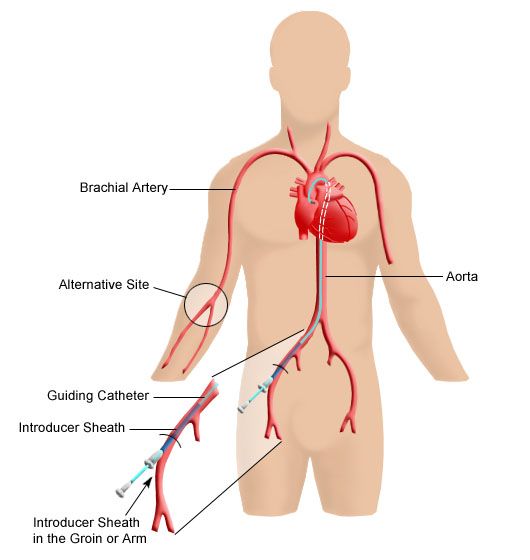 III.  Exploration de l’activité mécanique du cœurA. Cathétérisme (principe et voies d’abord)
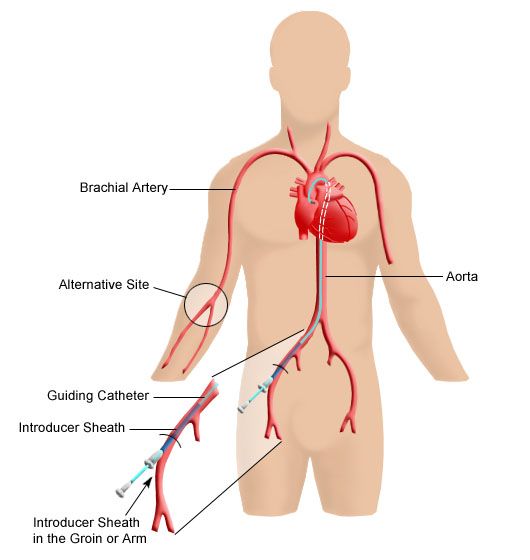 Introduction à l’intérieur 
   de la circulation sanguine 
   d’un cathéter jusqu’au 
   au cœur
Ce cathéter est munie 
    d’un manomètre pour 
    la mesure  de la pression 
    aux niveau des cavités 
    cardiaques et des gros 
    tronc vasculaires
III.  Exploration de l’activité mécanique du cœurA. Cathétérisme (principe et voies d’abord)
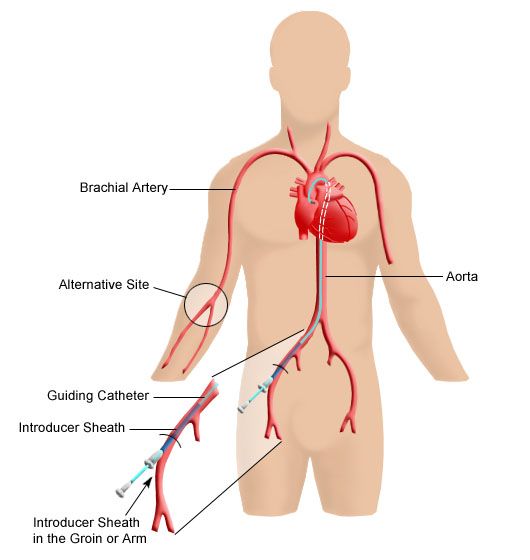 Introduction à l’intérieur 
   de la circulation sanguine 
   d’un cathéter jusqu’au 
   au cœur
Ce cathéter est munie 
    d’un manomètre pour 
    la mesure  de la pression 
    aux niveau des cavités 
    cardiaques et des gros 
    tronc vasculaires
III.  Exploration de l’activité mécanique du cœurA. Cathétérisme (principe et voies d’abord)
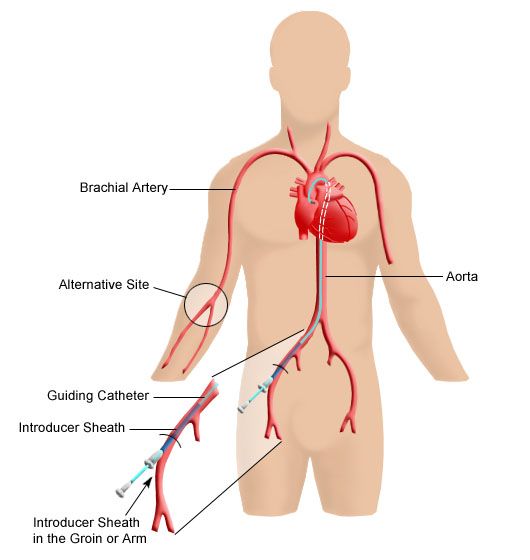 Voie artérielle  (voie rétrograde) :                
     artère fémorale, Ao, VG, l’OG.
Voie veineuse :                    veine périphérique, VCS, OD, VD, l’AP.  
Voie trans-septale :  OD, septum inter auriculaire, OG, VG, Aorte.
III.  Exploration de l’activité mécanique du cœurA. Cathétérisme (principe et voies d’abord)
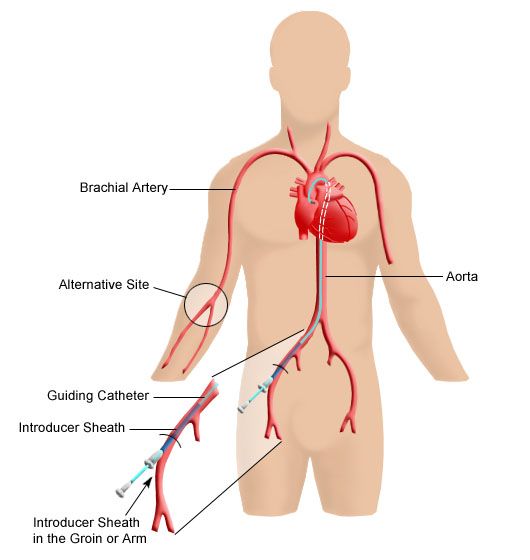 Voie artérielle  (voie rétrograde) :                
     artère fémorale, Ao, VG, l’OG.
Voie veineuse :                    veine périphérique, VCS, OD, VD, l’AP.  
Voie trans-septale :  OD, septum inter auriculaire, OG, VG, Aorte.
III.  Exploration de l’activité mécanique du cœurA. Cathétérisme (principe et voies d’abord)
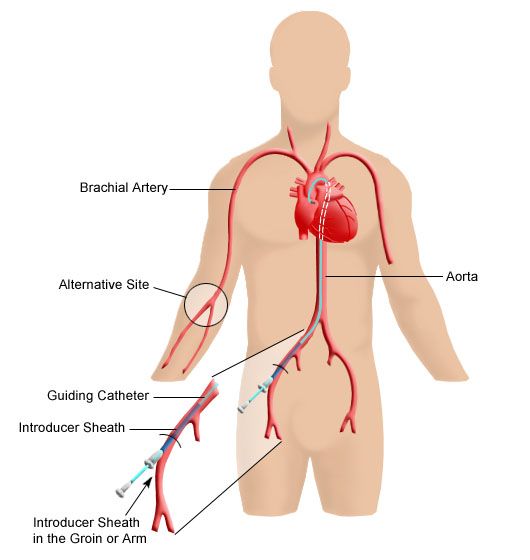 Voie artérielle  (voie rétrograde) :                
     artère fémorale, Ao, VG, l’OG.
Voie veineuse :                    veine périphérique, VCS, OD, VD, l’AP.  
Voie trans-septale :  OD, septum inter auriculaire, OG, VG, Aorte.
III.  Exploration de l’activité mécanique du cœurA. Cathétérisme (principe et voies d’abord)
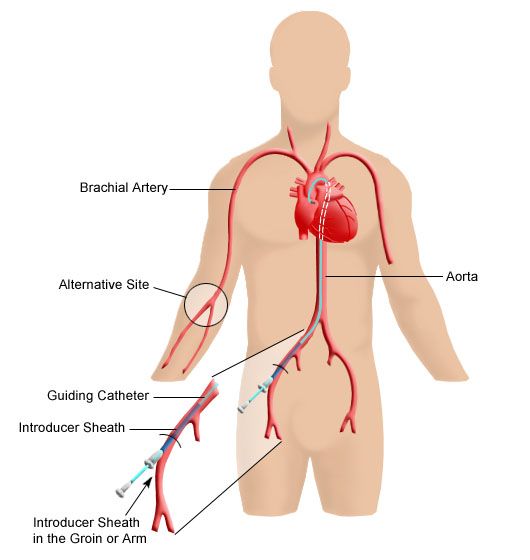 Voie artérielle  (voie rétrograde) :                
     artère fémorale, Ao, VG, l’OG.
Voie veineuse :                    veine périphérique, VCS, OD, VD, l’AP.  
Voie trans-septale :               OD, septum inter auriculaire, OG, VG, Aorte.
III.  Exploration de l’activité mécanique du cœurA. Cathétérisme (principe et voies d’abord)
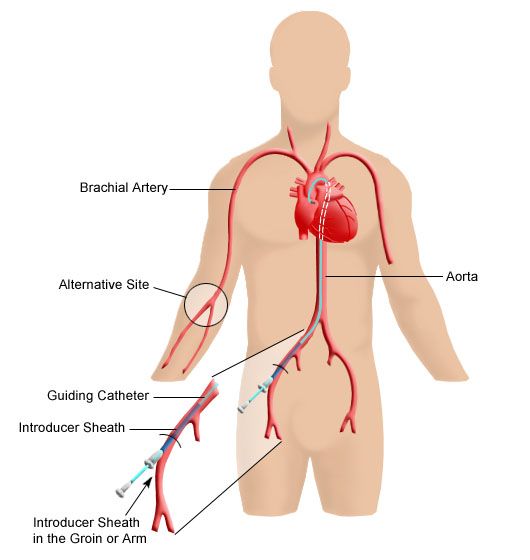 Voie artérielle  (voie rétrograde) :                
     artère fémorale, Ao, VG, l’OG.
Voie veineuse :                    veine périphérique, VCS, OD, VD, l’AP.  
Voie trans-septale :                       OD, septum inter auriculaire, OG, VG, Aorte.
III.  Exploration de l’activité mécanique du cœurA. Cathétérisme (principe et voies d’abord)
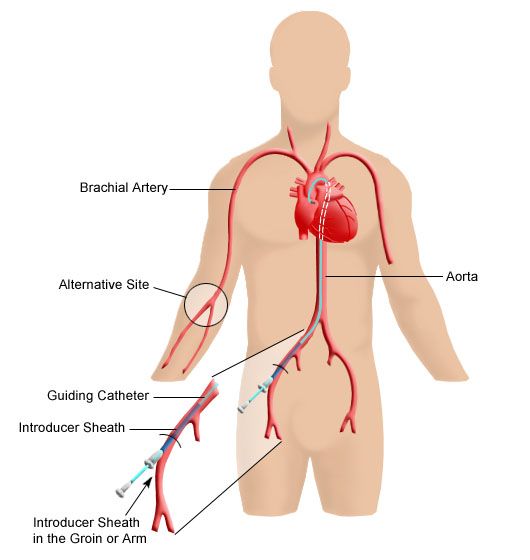 Voie artérielle  (voie rétrograde) :                
     artère fémorale, Ao, VG, l’OG.
Voie veineuse :                    veine périphérique, VCS, OD, VD, l’AP.  
Voie trans-septale :                       OD, septum inter auriculaire, OG, VG, Aorte.
III.  Exploration de l’activité mécanique du cœurA. Cathétérisme (courbes de pression)
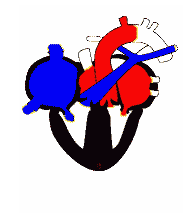 III.  Exploration de l’activité mécanique du cœurA. Cathétérisme (courbes de pression)
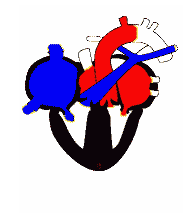 III.  Exploration de l’activité mécanique du cœurA. Cathétérisme (courbes de pression)
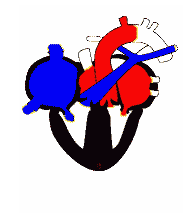 Pendant tout le cycle cardiaque :
      - La pression aortique et haute
      - La pression auriculaire est basse 
      - La pression ventriculaire est variable, basse puis haute puis basse
III.  Exploration de l’activité mécanique du cœurA. Cathétérisme (courbes de pression)
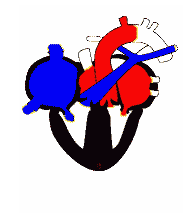 Pendant tout le cycle cardiaque :
      - La pression aortique et haute
      - La pression auriculaire est basse 
      - La pression ventriculaire est variable, basse puis haute puis basse
III.  Exploration de l’activité mécanique du cœurA. Cathétérisme (courbes de pression)
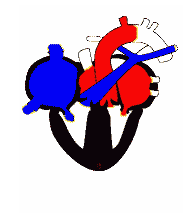 Pendant tout le cycle cardiaque :
      - La pression aortique et haute
      - La pression auriculaire est basse 
      - La pression ventriculaire est variable, basse puis haute puis basse
III.  Exploration de l’activité mécanique du cœurA. Cathétérisme (courbes de pression)
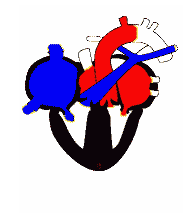 Pendant tout le cycle cardiaque :
      - La pression aortique et haute
      - La pression auriculaire est basse 
      - La pression ventriculaire est variable, basse puis haute puis basse
III.  Exploration de l’activité mécanique du cœurA. Cathétérisme (courbes de pression)
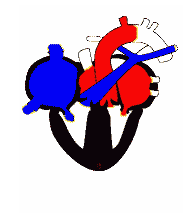 La pression ventriculaire varie entre la pression auriculaire et la pression vasculaire
Elle semble être la source principale du jeu valvulaire et donc de l’hémodynamique intracardiaque.
III.  Exploration de l’activité mécanique du cœurA. Cathétérisme (courbes de pression)
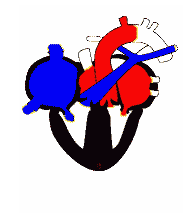 La pression ventriculaire varie entre la pression auriculaire et la pression vasculaire
Elle semble être la source principale du jeu valvulaire et donc de l’hémodynamique intracardiaque.
III.  Exploration de l’activité mécanique du cœurA. Cathétérisme (courbes de pression)
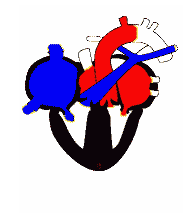 La pression ventriculaire varie entre la pression auriculaire et la pression vasculaire
Elle semble être la source principale du jeu valvulaire et donc de l’hémodynamique intracardiaque.
II.  Exploration de l’activité mécanique du cœurA. Cathétérisme (courbes de pression)
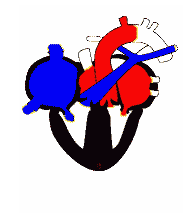 III.  Exploration de l’activité mécanique du cœurA. Cathétérisme (courbes de pression)
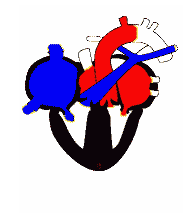 Remarques :
L’allure des courbes de variation de la pression, est le même pour les deux pompes (Ventricules, oreillettes et gros tronc vasculaires)
Les pressions gauches sont nettement supérieures à ceux droites.
III.  Exploration de l’activité mécanique du cœurA. Cathétérisme (courbes de pression)
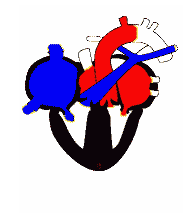 Remarques :
L’allure des courbes de variation de la pression, est le même pour les deux pompes (Ventricules, oreillettes et gros tronc vasculaires)
Les pressions gauches sont nettement supérieures à ceux droites.
III.  Exploration de l’activité mécanique du cœurA. Cathétérisme (courbes de pression)
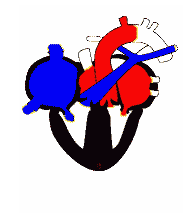 Remarques :
L’allure des courbes de variation de la pression, est le même pour les deux pompes (Ventricules, oreillettes et gros tronc vasculaires)
Les pressions gauches sont nettement supérieures à ceux droites.
III.  Exploration de l’activité mécanique du cœur(courbe du volume ventriculaire)
III.  Exploration de l’activité mécanique du cœur(courbe du volume ventriculaire)
III.  Exploration de l’activité mécanique du cœur(courbe du volume ventriculaire)
VTD:   volume 
telediastolique 
= ……  mL

VES: volume 
d’éjection systolique 
= …… mL

VTS: volume telesystolique 
= ….. ml
III.  Exploration de l’activité mécanique du cœur(courbe du volume ventriculaire)
VTD:   volume 
telediastolique 
= ……  mL

VES: volume 
d’éjection systolique 
= …… mL

VTS: volume telesystolique 
= ….. ml
III.  Exploration de l’activité mécanique du cœur(courbe du volume ventriculaire)
VTD:   volume 
telediastolique 
= ……  mL

VES: volume 
d’éjection systolique 
= …… mL

VTS: volume telesystolique 
= ….. ml
III.  Exploration de l’activité mécanique du cœur(courbe du volume ventriculaire)
VTD:   volume 
telediastolique 
= ……  mL

VES: volume 
d’éjection systolique 
= …… mL

VTS: volume telesystolique 
= ….. ml
III.  Exploration de l’activité mécanique du cœur(courbe du volume ventriculaire)
VTD:   volume 
telediastolique 
= ……  mL

VES: volume 
d’éjection systolique 
= …… mL

VTS: volume telesystolique 
= ….. ml
III.  Exploration de l’activité mécanique du cœur (courbe du volume ventriculaire)
Remarques :
Le ventricule ne se vide pas totalement après éjection de son contenu. Il reste un volume de sang,  c’est le VTS.
Une partie du VTS est mobilisée au moment du besoin, pour augmenter le VES (C’est donc un volume de réserve cardiaque), (voir le cours du débit cardiaque).
III.  Exploration de l’activité mécanique du cœur (courbe du volume ventriculaire)
Remarques :
Le ventricule ne se vide pas totalement après éjection de son contenu. Il reste un volume de sang,  c’est le VTS.
Une partie du VTS est mobilisée au moment du besoin, pour augmenter le VES (C’est donc un volume de réserve cardiaque), (voir le cours du débit cardiaque).
III.  Exploration de l’activité mécanique du cœur (courbe du volume ventriculaire)
Remarques :
Le ventricule ne se vide pas totalement après éjection de son contenu. Il reste un volume de sang,  c’est le VTS.
Une partie du VTS est mobilisée au moment du besoin, pour augmenter le VES (C’est donc un volume de réserve cardiaque).
III.  Exploration de l’activité mécanique du cœurA. Phonocardiographie (graphe des bruits cardiaques)
III.  Exploration de l’activité mécanique du cœurA. Phonocardiographie (graphe des bruits cardiaques)
III.  Exploration de l’activité mécanique du cœurA. Phonocardiographie (graphe des bruits cardiaques)
III.  Exploration de l’activité mécanique du cœurA. Phonocardiographie (graphe des bruits cardiaques)
B1
III.  Exploration de l’activité mécanique du cœurA. Phonocardiographie (graphe des bruits cardiaques)
B1
B2
III.  Exploration de l’activité mécanique du cœurA. Phonocardiographie (graphe des bruits cardiaques)
B1
B2
B3
III.  Exploration de l’activité mécanique du cœurA. Phonocardiographie (graphe des bruits cardiaques)
B1
B2
B4
B3
III.  Exploration de l’activité mécanique du cœurA. Phonocardiographie (signification des bruits cardiaques)
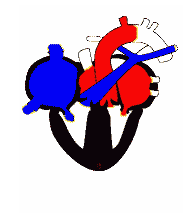 III.  Exploration de l’activité mécanique du cœurA. Phonocardiographie (signification des bruits cardiaques)
B4 : correspond à la contraction auriculaire.       
           (audible cliniquement en cas de pathologie)
B1 : correspond à la fermeture des valves 
            auriculo-ventriculaires (mitrale et 
           tricuspide), et de l’écoulement du sang dans 
            les gros vaisseaux.
B2 : correspond à la fermeture des valves 
            vasculaires (aortique et pulmonaire).
B3 : correspond au remplissage ventriculaire 
            rapide. (audible physiologiquement chez le   
           sujet jeune, est pathologique chez l’adulte).
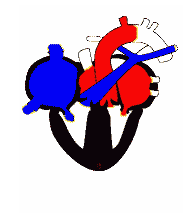 III.  Exploration de l’activité mécanique du cœurA. Phonocardiographie (signification des bruits cardiaques)
B4 : correspond à la contraction auriculaire.       
           (audible cliniquement en cas de pathologie)
B1 : correspond à la fermeture des valves 
            auriculo-ventriculaires (mitrale et 
           tricuspide), et de l’écoulement du sang dans 
            les gros vaisseaux.
B2 : correspond à la fermeture des valves 
            vasculaires (aortique et pulmonaire).
B3 : correspond au remplissage ventriculaire 
            rapide. (audible physiologiquement chez le   
           sujet jeune, est pathologique chez l’adulte).
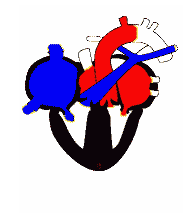 III.  Exploration de l’activité mécanique du cœurA. Phonocardiographie (signification des bruits cardiaques)
B4 : correspond à la contraction auriculaire.       
           (audible cliniquement en cas de pathologie)
B1 : correspond à la fermeture des valves 
            auriculo-ventriculaires (mitrale et 
           tricuspide), et de l’écoulement du sang dans 
            les gros vaisseaux.
B2 : correspond à la fermeture des valves 
            vasculaires (aortique et pulmonaire).
B3 : correspond au remplissage ventriculaire 
            rapide. (audible physiologiquement chez le   
           sujet jeune, est pathologique chez l’adulte).
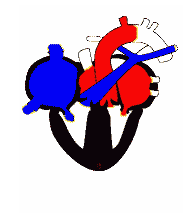 III.  Exploration de l’activité mécanique du cœurA. Phonocardiographie (signification des bruits cardiaques)
B4 : correspond à la contraction auriculaire.       
           (audible cliniquement en cas de pathologie)
B1 : correspond à la fermeture des valves 
            auriculo-ventriculaires (mitrale et 
           tricuspide), et de l’écoulement du sang dans 
            les gros vaisseaux.
B2 : correspond à la fermeture des valves 
            vasculaires (aortique et pulmonaire).
B3 : correspond au remplissage ventriculaire 
            rapide. (audible physiologiquement chez le   
           sujet jeune, est pathologique chez l’adulte).
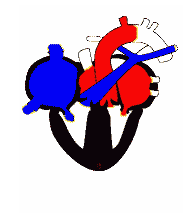 IV.  Phases d’un cycle cardiaque ventriculaireECG- courbes de pression-courbes de volume-Bruits cardiaques
A
B
C
D
E
F
G
IV.  Phases d’un cycle cardiaque ventriculaireECG- courbes de pression-courbes de volume-Bruits cardiaques
A
B
C
D
E
F
G
IV.  Phases d’un cycle cardiaque ventriculaireECG- courbes de pression-courbes de volume-Bruits cardiaques
A
B
C
D
E
F
G
-
- Systole 
ventriculaire 
(BCD), 
de B1 et B2

- Diastole 
ventriculaire 
(EFGA) :  
de B2 et B1
IV.  Phases d’un cycle cardiaque ventriculaireECG- courbes de pression-courbes de volume-Bruits cardiaques
A
B
C
D
E
F
G
A- Contraction auriculaire
B- Contraction ventriculaire iso volumétrique
C- Ejection ventriculaire rapide
D- Ejection ventriculaire lente
E- Relaxation ventriculaire iso volumétrique
F- Remplissage ventriculaire rapide
G- Remplissage ventriculaire lent (Diastasis)
IV.  Phases d’un cycle cardiaque ventriculaireECG- courbes de pression-courbes de volume-Bruits cardiaques
A
B
C
D
E
F
G
A- Contraction auriculaire
B- Contraction ventriculaire iso volumétrique
C- Ejection ventriculaire rapide
D- Ejection ventriculaire lente
E- Relaxation ventriculaire iso volumétrique
F- Remplissage ventriculaire rapide
G- Remplissage ventriculaire lent (Diastasis)
IV.  Phases d’un cycle cardiaque ventriculaireECG- courbes de pression-courbes de volume-Bruits cardiaques
A
B
C
D
E
F
G
A- Contraction auriculaire
B- Contraction ventriculaire iso volumétrique
C- Ejection ventriculaire rapide
D- Ejection ventriculaire lente
E- Relaxation ventriculaire iso volumétrique
F- Remplissage ventriculaire rapide
G- Remplissage ventriculaire lent (Diastasis)
IV.  Phases d’un cycle cardiaque ventriculaireECG- courbes de pression-courbes de volume-Bruits cardiaques
A
B
C
D
E
F
G
A- Contraction auriculaire
B- Contraction ventriculaire iso volumétrique
C- Ejection ventriculaire rapide
D- Ejection ventriculaire lente
E- Relaxation ventriculaire iso volumétrique
F- Remplissage ventriculaire rapide
G- Remplissage ventriculaire lent (Diastasis)
IV.  Phases d’un cycle cardiaque ventriculaireECG- courbes de pression-courbes de volume-Bruits cardiaques
A
B
C
D
E
F
G
A- Contraction auriculaire
B- Contraction ventriculaire iso volumétrique
C- Ejection ventriculaire rapide
D- Ejection ventriculaire lente
E- Relaxation ventriculaire iso volumétrique
F- Remplissage ventriculaire rapide
G- Remplissage ventriculaire lent (Diastasis)
IV.  Phases d’un cycle cardiaque ventriculaireECG- courbes de pression-courbes de volume-Bruits cardiaques
A
B
C
D
E
F
G
A- Contraction auriculaire
B- Contraction ventriculaire iso volumétrique
C- Ejection ventriculaire rapide
D- Ejection ventriculaire lente
E- Relaxation ventriculaire iso volumétrique
F- Remplissage ventriculaire rapide
G- Remplissage ventriculaire lent (Diastasis)
IV.  Phases d’un cycle cardiaque ventriculaireECG- courbes de pression-courbes de volume-Bruits cardiaques
A
B
C
D
E
F
G
A- Contraction auriculaire
B- Contraction ventriculaire iso volumétrique
C- Ejection ventriculaire rapide
D- Ejection ventriculaire lente
E- Relaxation ventriculaire iso volumétrique
F- Remplissage ventriculaire rapide
G- Remplissage ventriculaire lent (Diastasis)
IV.  Phases d’un cycle cardiaque ventriculaireECG- courbes de pression-courbes de volume-Bruits cardiaques
A
B
C
D
E
F
G
A- Contraction auriculaire
B- Contraction ventriculaire iso volumétrique
C- Ejection ventriculaire rapide
D- Ejection ventriculaire lente
E- Relaxation ventriculaire iso volumétrique
F- Remplissage ventriculaire rapide
G- Remplissage ventriculaire lent (Diastasis)
IV.  Phases d’un cycle cardiaque ventriculaire
Représentation en courbe Pression/volume ventriculaire
?
?
?
?
IV.  Phases d’un cycle cardiaque ventriculaire
Représentation en courbe Pression/volume ventriculaire
Fermeture des 
Valves auriculo -
Ventriculaire (B1)
?
?
?